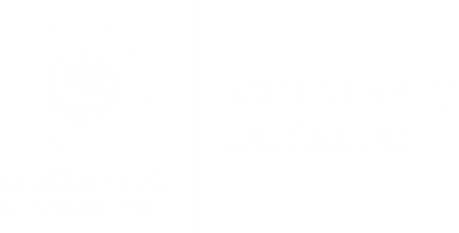 MINISTERIO DE SALUD
UNIDAD DE PREVENCIÓN Y CONTROL DE LA TUBERCULOSIS Y
 ENFERMEDADES RESPIRATORIAS
Situación epidemiológica y operativa de la tuberculosis 
El Salvador año 2022 – MAYO 2023
DR. JULIO GARAY RAMOS
El Salvador mayo 2023
Incidencia de casos con tuberculosis todas las formasAños 2010 – 2022
30 %
32 %
5 %
AÑO 2022: PRELIMINAR
Fuente: UPCTYER EL SALVADOR
Proveedores que participan en la detección y notificación
de casos de tuberculosis todas las formas. Año 2022
Año 2020: DATO PRELIMINAR
Fuente: UPTYER EL SALVADOR
AÑO 2022: PRELIMINAR
Fuente: UPCTYER EL SALVADOR
Incidencia de casos de tuberculosis todas las  formas 
población general / centros penales
años 2010-2022
POB. GENERAL
TASA NOTIFICADA
22.2  por 10⁵HAB
PENALES 
TASA NOTIFICADA
1017 por 10⁵HAB
año 2022 preliminar
Fuente: UPCTYER EL SALVADOR
Incidencia de casos de tuberculosis todas las formas
en Centros Penitenciarios. Años 2010 –2022
Casos TB
Tasa por 100,000 hab.
Fuente: UPCTYER y DGCP EL SALVADOR
AÑO 2022: PRELIMINAR
Fuente: UPCTYER EL SALVADOR
Coinfección TB/VIH. Años 2010 – 2022
AÑO 2022: PRELIMINAR
Fuente: UPCTYER EL SALVADOR
casos de tuberculosis clínicamente diagnosticadosen menores de 10 añosAÑOS 2015 - 2022
REPRESENTA EL 2.8 % DE LOS CASOS DE TUBERCULOSIS
CASOS DE TB INFANTIL
Fuente: UPCTYER EL SALVADOR
AÑO 2022: PRELIMINAR
Recaídas. Años 2010  -  2022
Uso de Gene Xpert en sospecha de fármacorresistencia, la mayor parte de casos en centros penales
Casos de recaídas
Fuente: UPCTYER EL SALVADOR
AÑO 2022: PRELIMINAR
Tasa de mortalidad de tuberculosisestimada y notificada Años 2010-2022
Fuente: Sistema de Morbi-Mortalidad del MINSAL/ Global TB Report OMS 2022
curación de casos nuevos tb 
bacteriológicamente confirmados. Años 2010 a 2021
AÑO 2021: PRELIMINAR
Fuente: UPCTYER EL SALVADOR
éxito del tratamiento de casos nuevos.Años 2010  A  2021
% de éxito del tratamiento
AÑO 2021: PRELIMINAR
Fuente: UPCTYER EL SALVADOR
Casos de TB-RR/TB-MDR. Años 2010 – 2022
Fuente: UPCTYER EL SALVADOR
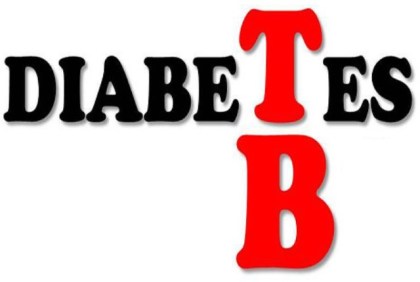 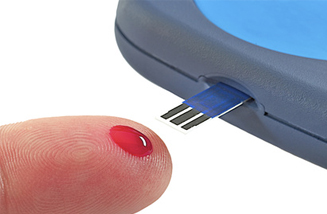 SR CON FACTORES DE RIESGO PARA DM AÑO  2021 y 2022
SR CON FACTORES DE RIESGO PARA DM
TOTAL AÑO 2022: 11,539  SR CON FACTORES DE RIESGO
            18.1  % DEL TOTAL DE SR IDENTIFICADOS
TOTAL AÑO 2021: 4948 SR FACTORES DE RIESGO
10.4 % DEL TOTAL DE SR IDENTIFICADOS
FUENTE:  EVALUACIONES NACIONALES UPCNTYER EL SALVADOR
SINTOMATICOS RESPIRATORIOS CAPTADOS EN PERSONAS 
DIAGNOSTICADAS CON DIABETES MELLITUS
  AÑOS 2020 - 2022
AÑO 2021:  3499  SR  
7.4 % DEL TOTAL DE SR CAPTADOS A NIVEL NACIONAL
AÑO 2022:  4619  SR  
7.2 % DEL TOTAL DE SR CAPTADOS A NIVEL NACIONAL
FUENTE:  EVALUACIONES NACIONALES UPCTYER EL SALVADOR
CASOS DE TUBERCULOSIS EN PERSONAS 
DM / TB Y TB/ DM
  AÑOS 2020 - 2022
AÑO 2020: 169 CASOS 8.3 % DEL TOTAL DE CASOS DE TB TF
AÑO 2021:  215  CASOS  11.1 % DEL TOTAL DE CASOS DE TB TF
AÑO 2022:  316  CASOS  12.2 % DEL TOTAL DE CASOS DE TB TF
FUENTE:  EVALUACIONES NACIONALES UPCTYER EL SALVADOR
CASOS DE TB/DM Y DM/TB  AÑO  2022
TOTAL: 316 TB/DM Y DM/TB
TB/DM BACTERIOLOGICAMENTE ( + ) : 289 ( 91 % )
FUENTE:  EVALUACIONES NACIONALES UPCTYER EL SALVADOR
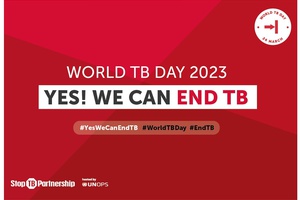 GRACIAS